Пищеварительная  система
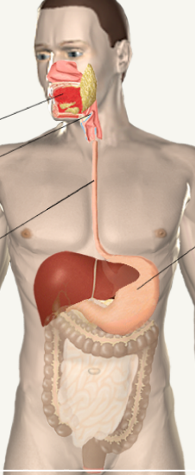 Пищеварительные
железы
Органы 
пищеварения
Слюнные железы
Ротовая полость
Глотка
Железы желудка
Пищевод
Печень
Желудок
Поджелудочная
железа
Тонкий кишечник
Толстый кишечник
Железы 
кишечника
Ротовая полость
Слюнные
железы
Язык
Зубы
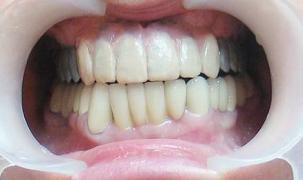 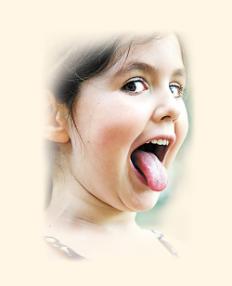 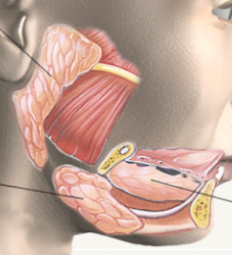 Внешнее строение зуба
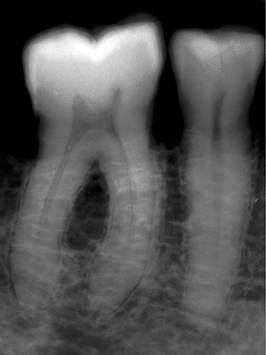 Коронка
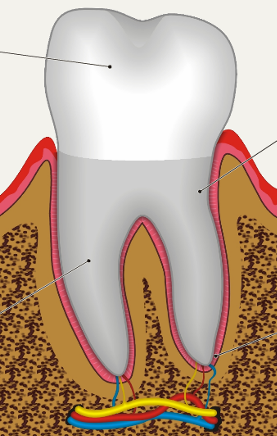 Шейка
Рентгеновский снимок
Корень
Внутреннее строение зуба
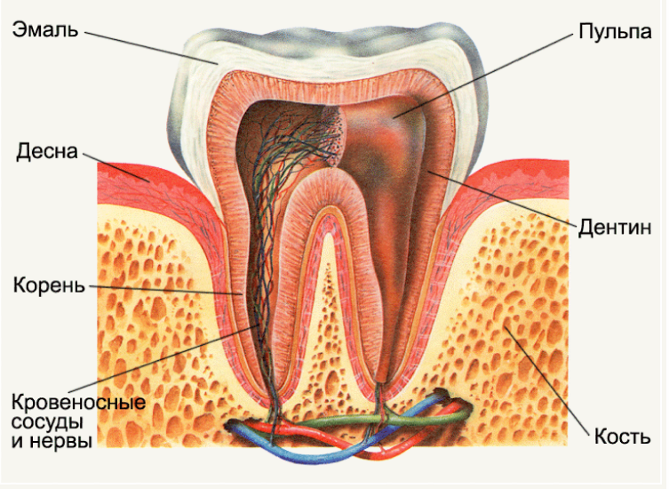 Слюнные железы
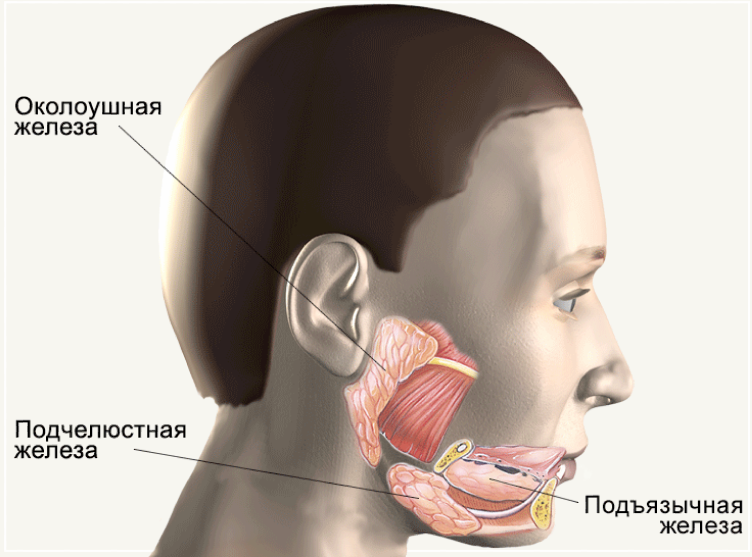 В сутки – 2 литра
Околоушные
рH = 6, 5 - 7,5
Подчелюстные
Подъязычные
Состав и функции слюны
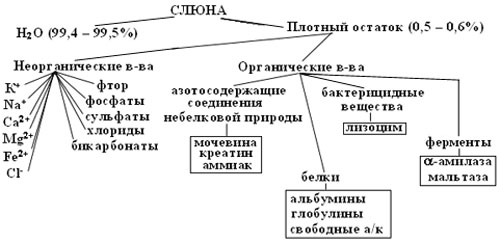 Функции языка
На языке расположены вкусовые рецепторы, которые
реагируют на  4 типа веществ
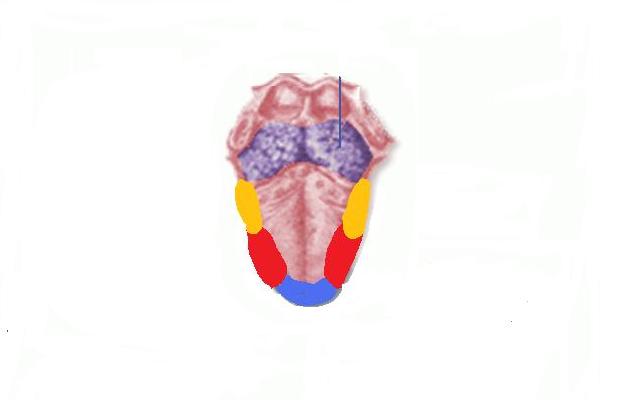 Горькое
Кислое
Соленое
Сладкое
Пищеварение в желудке
Изучить строение и функции желудка?
Выявить какие вещества разрушаются в желудке?
Гигиена пищеварительной системы?
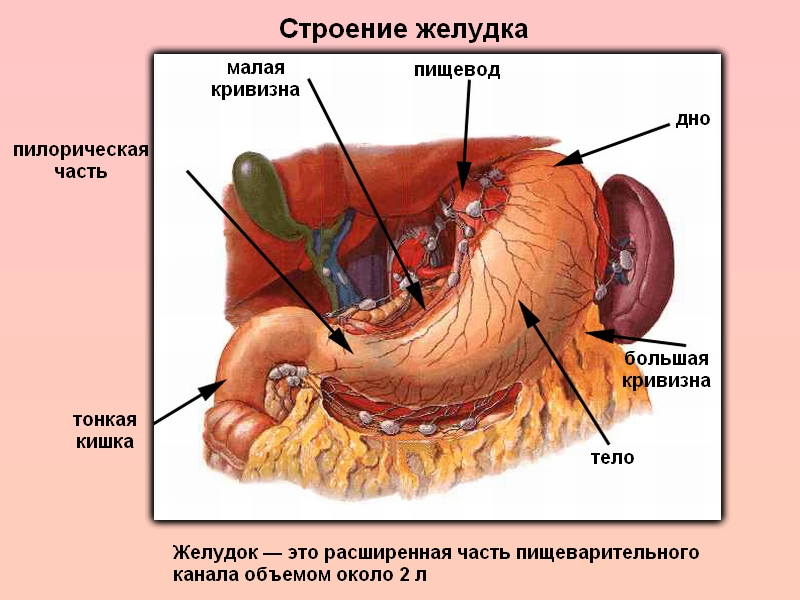 Желудок
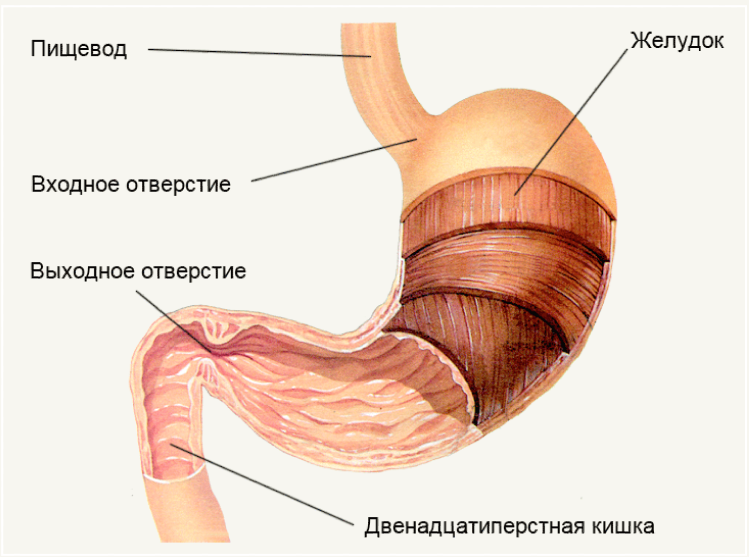 Состав и свойства желудочного сока